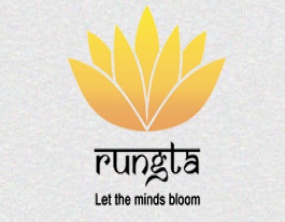 RUNGTA COLLEGE OF DENTAL SCIENCES & RESEARCH
Fluoride Dentifrices And Mouth Washes
DEPARTMENT OF PUBLIC HEALTH DENTISTRY
1
Specific learning Objectives
At the end of this presentation the learner is expected to know ;
Topical fluorides
Dentifrices 
Mouth rinses
Fluoride gels
Dentifrices
It’s a mixture of abrasive or polishing agents, detergent,

Binders, flavoring agent, and substances necessary to 

facilitate their preparation

Therapeutic paste/dentifrices contains addition one or more

Compounds intended for reduction of oral dental diseases.

Exact formulation depends on Manf but basic components
FLUORIDE COMPOUNDS USED IN DENTIFRICES
SODIUM FLUORIDE:

	Caries reduction was insignificant because of abrasive system
	Na-bicarbonate, Na meta phosphate, Na phosphate are used

	1973 FDA approved
	NaF + Calcium pyrophosphate – 650ppmF
DENTIFRICES
STANNOUS FLUORIDE:
Mulher associates at Indiana university ----CREST                                                                                                                                                                                                                                                                           1955 ---1ST To recognized by FDA


Undergoes quick dissociation by hydrolysis and oxidation 


Not compatible with CaHPo4 so replaced with Ca – pyrophosphate
DENTIFRICES
DISADVANTAGES:

Staining of teeth,  particularly in mouth with poor oral hygiene

Pigmentation of hypo plastic areas and margins of restoration

Metallic taste, due to low pH & high conc. of Sn2F

Astringent taste and difficult to mask with flavoring agents

Poorly accepted by children
DENTIFRICES
MONO FLUOROPHOSPHATE:
1981,  most widely used, with good results
Doesn’t occur in nature 
Prepared synthetically in laboratory, OKALAHOMA

CONTAINS:
	1 Atom of phosphate
	2 atom of 02 
	1 Atom of fluoride
DENTIFRICES
ADVANTAGES:
	No staining of teeth.
 Abrasive system includes 
		* CHALK ( calcium carbonate) &
		* DICAL ( Di calcium phosphate)
MECH OF ACTION :
Monofluorophosphate anion has anticaries property of its own

Exchange phosphate groups in apatite crystals

Other Mech.. is by slow hydrolysis,  releases F ions 

			PO3F2 + H2O▬> H2PO4 + F-
DENTIFRICES
AMINE FLUORIDE:
 	1st tested in Zurich, Switzerland    
	---ELMEX , GABA INT BASEL, Switzerland


Components:
Amine fluoride 297 (OLAFLUR) contains 1000ppmF
Amine fluoride 242(HETAFLUR) contains 250ppmF
Both are stable and have long life
DENTIFRICES
FEATURES:
Insoluble meta phosphate 
	 Is the abrasive & polishing agent	used  
	 Less foaming action
	 Developed to improve the affinity of fluoride to enamel 
	 Marketed in Europe and not in north America
	Have shown Higher reductions in dental caries

Other  superior properties includes: 
	Reduced enamel solubility
	Increased F uptake by enamel
	Antiglycolytic property
DENTIFRICES
DISADVANTAGES/LIMITATIONS:
	Concern has been raised for 
		* Taste characteristics and 
		 * Long range toxic effects


RETENTION OF FLUORIDE DENTIFRICES:
	Continuous use at low conc. is beneficial
MOUTH RINSES
1ST by BIBBY et al 1946
	Dental students …..acidified NaF, 3 times/week for 1 year
	No significant results

	Past few decades used more in caries preventive-   
	Public health methods

In1975 council on dental therapeutics of ADA accepted Neutral NaF &
APF mouth rinses.

Later stannous fluoride mouth rinses were accepted
MOUTH RINSES
COMPOUNDS USED FOR MOUTH RINSING:
1) NaF mouth rinses:
	Formulated either at Conc.
	0.2% NaF (900ppmF) for weekly use
	0.05% NaF (225ppmF) for daily use
Caries reduction is 25-30%
Intended to be used  by forcefully swish 10ml of liquid around the mouth for 60 secs before expectorating
MOUTH RINSES
2) Acidified NaF mouth rinses:
	BIBBY and co workers
	Employed 0.01% NaF soln. acidified to pH 4

3) Stannous fluoride mouthwashes:
	Anticaries effect similar to NaF

Other mouth rinses used are
	* Amine fluoride mouth rinses
	* Ammonium fluoride mouth rinses
Mechanism of action of Fluoride Mouth rinses
Earlier hypothesis was :

Fluoride changes enamel structure( i.e. fluoroapatite crystal)

Bacterial growth inhibition and also acid formation 

Believed that caries is prevented or arrested by an efficient 

delivery of ionic fluoride
Recommendations for mouth rinses
Rinse and expectorate technique used in patients with fluoride 
deficient communities and in high caries susceptibility individuals

* If the  Conc. Of drinking water is < 0.3ppmF , then 0.05% NaF used with swish and swallow technique

* >ed caries risk patients , Orthodontic treated patients, Radiotherapy patients

* School based fluoride programmes , based on caries activity 
of participants
FLUORIDE GELS
INCLUDES: 
	Neutral NaF
	APF  with fluoride Conc. 5000ppmF
	Stannous fluoride (1000ppmF)	

Are conventionally called gels but actually are glycerin based solutions
ADVANTAGES:
	Self applied  
	Can be used many times as compared to office delivery

NOTE: NOT RECOMMENDED FOR CHILDRENS 6 YEAR 
      			AND YOUNGER
FLUORIDE GELS
DISADVANTAGES: 
Cannot guarantee whether they use it correctly or not
Danger of toxicity
Are tedious to use on a daily basis over a long period of time


For a case of rampant case:
ADA recommends 
Quarterly visits to dentist for topical fluoride treatment
Summary
Therapeutic paste/dentifrices contains addition one or more Compounds intended for reduction of oral dental diseases
Component used for dentifrices,
Sodium fluoride
Stannous fluoride
Mono fluorophosphate
Amine Fluorides
Recently Fluoride mouth rinses are most popular mean of self applied topical fluoride
Various mouth rinses are,
NaF mouth rinses
Acidified NaF mouth rinses:
Stannous fluoride mouthwashes and other
EXPECTED QUESTIONS
Define topically applied fluorides Describe commonly used fluorides with their Method of preparation, Technique of application, Advantages & disadvantages  (LAQ)

Discuss fluoride dentifrices & Describe varnishes & foams  (LAQ )
Bibliography
Textbook of Essentials of Preventive & Community Dentistry, by Soben Peter, 3rd Edition. Arya Publishers, Chpt. 6,pg no.279-371
Community Dentistry, by Vimal Sikri,Poonam Sikri,  1st Edition,CBS Publishers,Chpt.5,pg no.225-270
Textbook of Preventive and Community Dentistry,1st Edition, by S.S. Hiremath,Elsevier Publications, Chpt. 35,pg no.345-374 
Fluoride in  Preventive Dentistry Theory and Clinical Application ,by J.R.Mellborg and Ripa L.W.,1st   Edition,Quintessence Publishing company
Thank you